Material Screeningand the Database
Krzysztof Pelczar, UJfor the Materials WG
11th February 2020
Database entry/Request structure…
is meant for grouping samples from the same „device” of the detector (e.g. PDM module)or samples being candidates of materials/components.
Resistors(functionally the same candidates)
Request
Resistor from manufacturer #1
Sample 1
Resistor from manufacturer #2
Sample 2
Resistor from manufacturer #3
etc.
Important! A sample is defined by all its properties – not only generic „type”, i.e. evena production date (batch) matters. If an amount of material is split (in a clean way) forassays in different labs – we must assume it is the same sample.
2
Assays since Fall 2019 (Q4 2019/Q1 2020)
Institution	Nov – Now		(all)
BHSU			(3)
Carleton U			(4)
CIEMAT/LSC	5		(24)
Jagiellonian U	5		(37)
MSU	2		(7)
LNGS	6		(47)
PNNL			(9)
Princeton U			(2)
SNOLAB			(7)
Temple U			(9)
14 samples screened:
Gadolinium compounds(sulfate, oxide)
Electronic components(HV3418, HV5523, LMH6629, LTC6820,OPA356, capacitors, resistors, inductors)
PIP CCL PCB, Pyralux Motherboard strip
HV Sami Cables (finished jacket)
3
Assays since Fall 2019 (Q4 2019/Q1 2020)
A few samples in the queues:
Gadolinium compounds – other suppliers
CMOS readout ASIC, 3M reflector foil
Clevios conductive polimer – Rn emanation, PCBs for Rn emanation
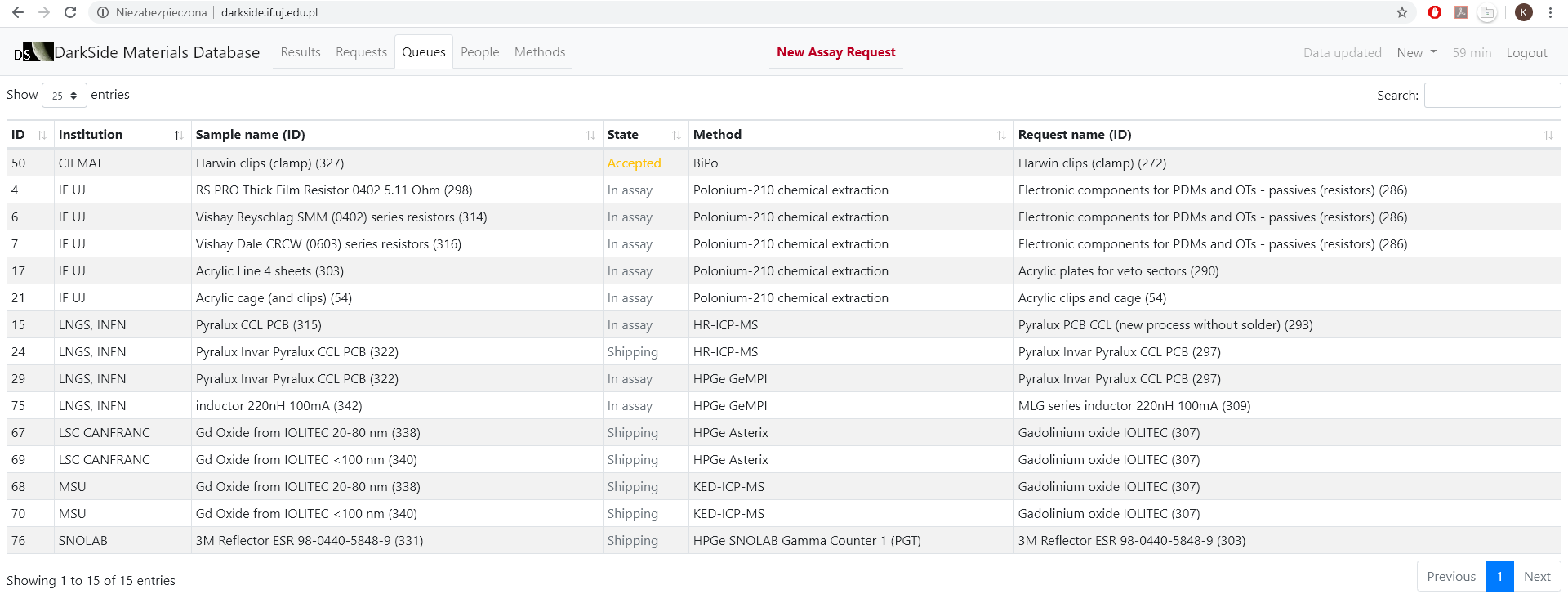 4